Thanksgivingdinner
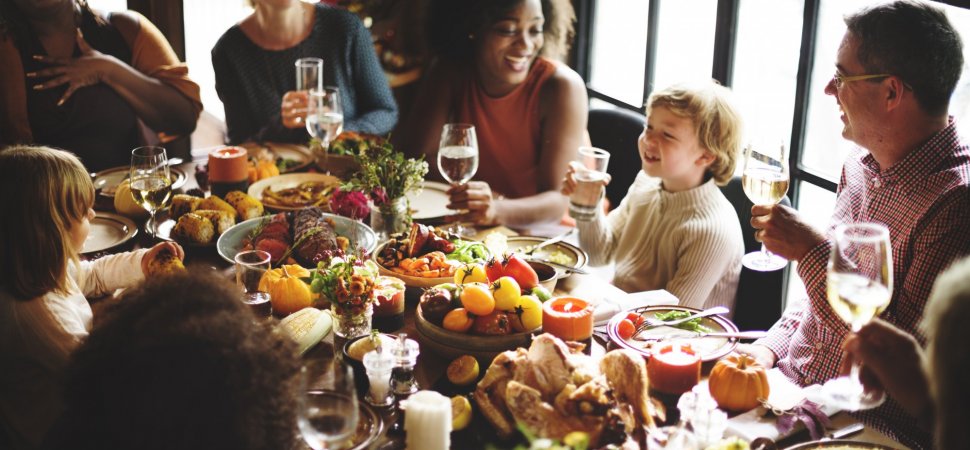 Saying thanks around our Thanksgiving table is the core of Thanksgiving Day.
Thanksgiving dinner is the largest eating event in the United States; people eat more on Thanksgiving than on any other day of the year.
Turkey is the most common main dish of a Thanksgiving dinner, to the point where Thanksgiving is sometimes colloquially called “Turkey Day.” Most Thanksgiving turkeys are stuffed with a bread-based mixture and roasted.
Side dishes:
Mashed potatoes
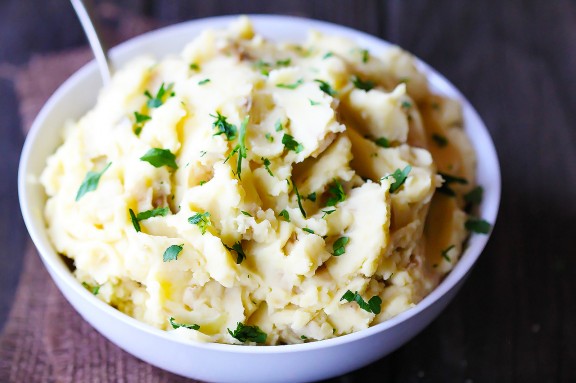 Sweet potatoes casserole, Green bean casserole, Stuffing
Turkey gravy, Corn casserole,  Cranberry orange sauce
Pumpkin pie, Apple pie, Cranberry cheesecake pie
Drinks
Coctails, eggnog, beer